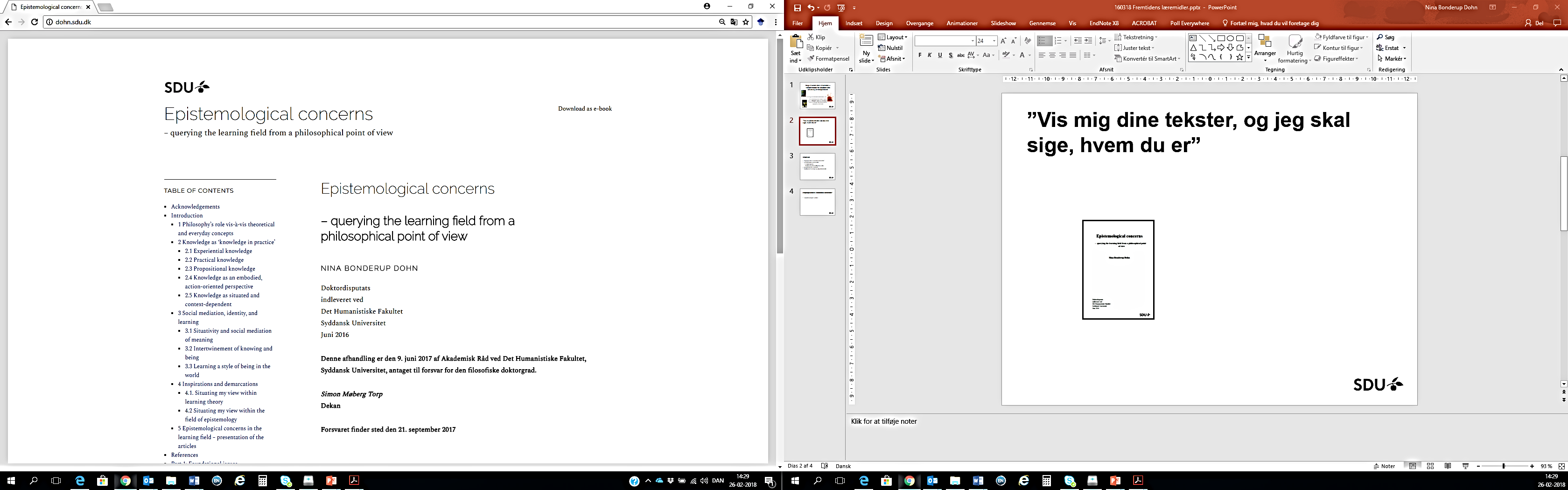 Designing for situated knowledge in a world of changeHigher Seminar SeriesSchool of Education and CommunicationJönköping UniversityNina Bonderup Dohn, dr.phil. et PhDProfessor of Learning and ICTDepartment of Design and CommunicationUniversity of Southern Denmark
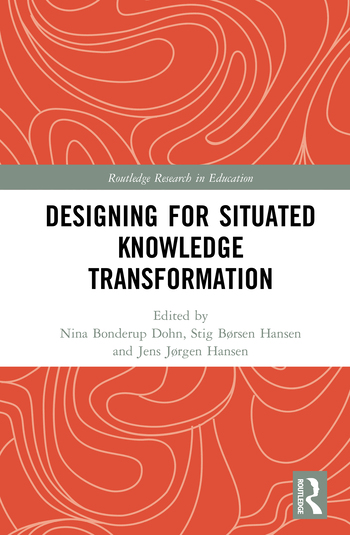 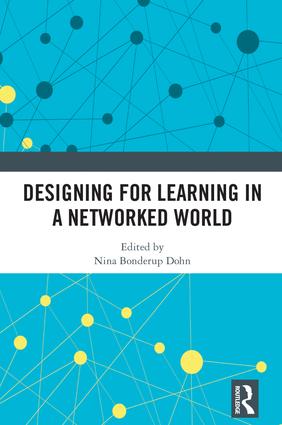 21/05/2021
Overview
Two words of background info on Nina’s research interests and approach
The basic question of this talk
(why) is it a question worth talking about?
what is (involved in) the question anyway?
Investigating the question theoretically and empirically (philosophically and pedagogically)
Brief detour: methodological virtues and vices of Design Based Research in educational research
Discussion of Nina’s approach to the question
Short break
Some answers to the basic question
Knowledge transformation across contexts
Research into specific example of a learning design aimed at supporting knowledge transformation
Design principles for designing for learning knowledge transformation
Discussion of research on the question (Nina’s - and anyone else’s)
21/05/2021
Two words of background
Who am I and what do I do?
Dr.phil. 2017, educational philosophy: Querying the learning field from a philosophical point of view
PhD 2005, philosophical learning theory
MA in philosophy (major) and physics (minor)

Research field: 
Bridging epistemology and learning theory
Both theoretically and practically (pedagogically)
”What is knowledge  how do we learn knowledge (what is learning)  how do we design for learning knowledge”
Special focus on tacit, embodied knowledge forms; on ICT-mediated learning; and on the relationships here
21/05/2021
3
The basic question – why and what?
How can students learn to put knowledge, developed in one context, to use in other contexts?
This is the basic question of this talk…so 

Critical question 1: Why is this an interesting issue – and for whom?
Short answer in terms of crude characterization of current societal demands:
Diversity, frequent change, globalization
People engage in and traverse many different contexts
Both lifewide and lifelong
Knowledge learnt in one context must be used in others
(Our educational system is based on this)

Critical question 2: Well yes, but why not concentrate on teaching students (useful) knowledge?
transfer to other contexts is their worry once they have graduated!
and anyway, if the knowledge is useful and in-depth, there should be nothing to worry about!
21/05/2021
4
The basic question – why and what?
Answer to critical question 2: knowledge is situated…
Empirical studies show that 
Cognition/knowing is relationship-in-action 
between agent and environment
including tools and people present
E.g. flying an airplane, best buy judgment in shop

Knowledge is locally realized and negotiated
influenced by the aims and norms of social practice
”2 apples + 2 pears = 
4 pieces of fruit?
Ruining the apple pie?”



	E.g. Dreyfus and Dreyfus 1986, Schön 1983, Lave 1988, Lave and Wenger 1991, Säljö and Wyndhamn 1993, Wenger 1998,
	Hutchins 1993, Hutchins and Klausen 1996
21/05/2021
5
The basic question – why and what?
Answer to critical question 2: knowledge is situated…
Rephrasing of critical question 2:
Ok – so knowing is applying a piece of knowledge to local conditions, taking the aims and norms into account? 

And learning involves abstracting the essence from the local context?

So: why not concentrate on teaching them these useful pieces of knowledge?
Piece of knowledge
Knowledge
in context
???
21/05/2021
6
The basic question – why and what?
Answer to critical question 2: knowledge is situated…
Empirical and philosophical studies show 
Knowledge gets content and structure from the situation
E.g. role of math in school and in the supermarket
Context-dependency of ‘unit’, ‘calculating’, ‘right result’

Shop tasks and school ”shop tasks” differ
The ‘same math task’ only from school’s point of view
No ‘knowledge essence’ applied to ‘local conditions’

‘Knowing’/competence is acting adequately in relation to the unique complex of possibilities and requirements of the situation



E.g. Dreyfus 1979, Dreyfus and Dreyfus 1986, Lave 1988, Dohn 2007, 2011, 2017
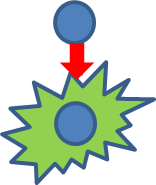 ??
21/05/2021
7
The basic question – why and what?
Answer to critical question 2: knowledge is situated…
Knowledge
in context
Piece of knowledge
Knowledge
in context
Knowledge
in context
21/05/2021
8
The basic question – why and what?
Third critical question: why worry?
Third critical question: People have always traversed contexts and succeeded in reusing knowledge! Why should we worry about transfer?
Transformation of badminton skills to tennis
Primary school learners in supermarkets
Graduates getting employment
Piece of knowledge
Piece of knowledge
Then this…?
If not this
Knowledge
in context
Knowledge
in context
(Reiteration of second critical question: why not concentrate on teaching students useful knowledge?)
21/05/2021
9
The basic question – why and what?
Answer to critical question 3: Education for whom and why?
Agreed:
Some people manage some of the time with some tasks

But – not everyone, not always, not with every task
Not all primary school learners do math in supermarkets
Not everyone transfers skills easily
(try driving in Rome or Sydney…)
Students often experience gaps from school to work
E.g. Thrysøe 2011, Nielsen and Kvale 2003, Tanggaard 2005
Don’t jump inductively to conclusions from the exemplars on the last slide

Arguably, demands for context crossings accentuate
And therefore demands for knowledge resituation
21/05/2021
10
The basic question – why and what?
Answer to critical question 3: Education for whom and why?
One basic aim of education (there are more):
To support students in learning what they need for their present and future lives
For their sake, for society’s sake and for the sake of the activities they engage in

Being able to transform and resituate knowledge is important and cannot be taken for granted

An important educational aim is to support students in learning to do so

Summing up so far: The basic question
How can students learn to put knowledge, developed in one context, to use in other contexts?
Is (ought to be) interesting for (us in) the educational system 
Because knowledge is situated and needs to be transformed to be put to use in new contexts
And we are educating for a world where context-crossing is an integral part of life
21/05/2021
11
The basic question – why and what?
What exactly does the question ask?
How can students learn to put knowledge, developed in one context, to use in other contexts?
Is this a question about knowledge? About learning? About pedagogy? About transfer?
… well, all of that and more…

Is transforming and resituating 
knowledge a skill to be learned?
Transformation skill
Knowledge
in context
If this is what happens in knowledge transformation
Can we expect this
Skill applied in resituation
to represent a context-independent 
plug-and-play skill?
Knowledge
in context
21/05/2021
12
The basic question – why and what?
What exactly does the question ask?
Transforming and resituating knowledge is itself situated
The basic question is hard! And it is in plural:

Philosophical: what is involved in transforming knowledge?
(What is knowledge?) (How does knowledge transform?) 
(What do we mean by context-dependency?)

Learning-theoretical: how do we learn to transform knowledge?

Pedagogical: how can we support others in learning it?
Transformation skill
Skill applied in resituation
21/05/2021
13
Investigating the question – theoretically and empirically
Investigating the question
Philosophical investigation of the concepts of knowledge, context-dependency, transformation
What is philosophical investigation anyway - methodologically??
(A talk in itself…)
Suffice it here to say: Conceptual ”arm-chair” analyses in dialogue with … 
…empirical examples, semi-empirical everyday examples, phenomenological observations
…obvious counter-examples, commonsense observations, critical presupposition analysis
”Reflective equilibrium” (Rawls, 1976)
”Philosophy as a dialogue partner with a voice of its own”

Learning-theoretical investigation
Theoretical implications of empirical research on situated learning
Developing and synthesizing different theoretical approaches to knowledge transfer and transformation
Developing design principles for supporting learning knowledge transfer

Pedagogical investigations
Empirical research utilizing Design Based Research methodology
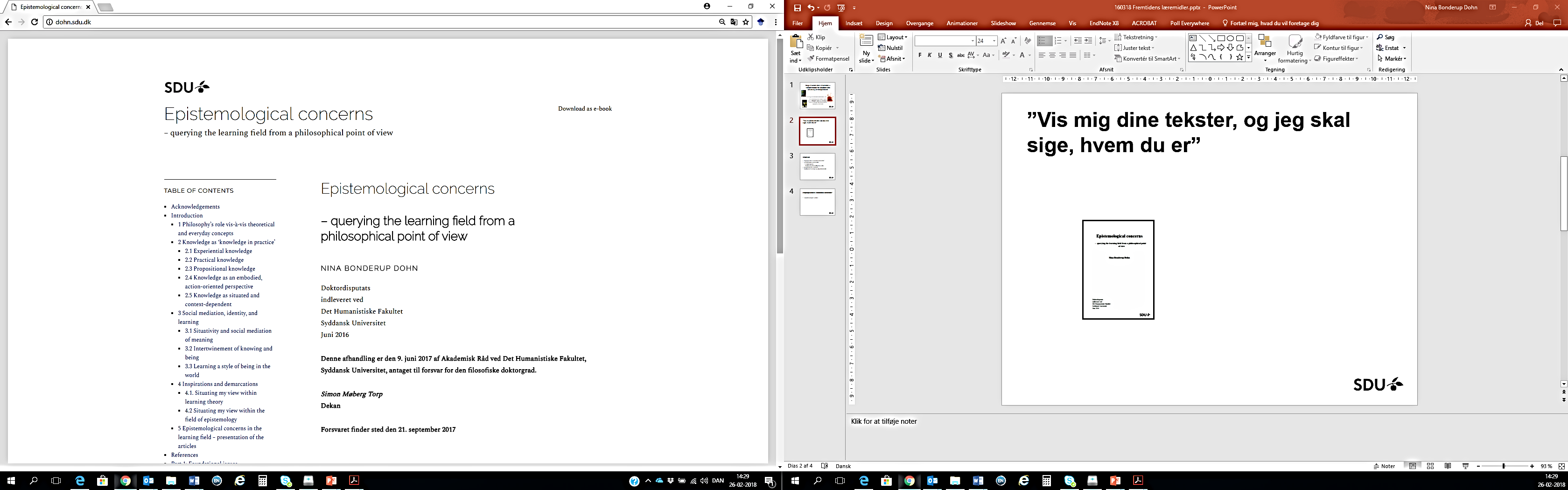 21/05/2021
14
Investigating the question – theoretically and empirically
Detour: Virtues and vices of Design Based Research
Overall methodology of Design Based Research (DBR):
Design solution to a problem in a natural setting in collaboration with practitioners
As a means for investigating a research question
As an attempt to solve a ”real world” problem
E.g.: Problem: students lack of transfer, RQ: preconditions for and barriers to knowledge transformation
A form of Modus 2 Research (”applied research” rather than ”foundational research”)

”Experiment in situ”: 
Virtue: Epistemological access to investigating a phenomenon which
Might otherwise not exist (e.g. cognitive potential of a specific teaching method in a specific subject)
Might be hidden/invisible (Kurt Lewin: ”If you want to truly understand something, try to change it”)
Vice: Complexity, difficult to isolate variables and evaluate the effect of the design
(arguably, trying to do so misses the whole point of in situ investigation…)

E.g. Amiel & Reeves 2008, Barab & Squire 2004, Gravemeijer & Cobb 2006, McKenney & Reeves 2014; Reeves 2006, Van den Akker 1999
21/05/2021
15
Investigating the question – theoretically and empirically
Detour: Virtues and vices of Design Based Research
Collaboration with practitioners, involvement in practice (participation?)
Virtue: in-depth understanding of context, close-up observation of effects of design
Vice: bias on all sides… (confirmation bias, pleasing bias, collaborator bias)
Vice: roles vis-a-vis practitioners not always clear, must be (constantly) (re-)negotiated

Two aims: research and improvement of practice
Virtue: societal relevance of research
Vice: tensions between the aims emerge continuously – often leads to tensions between collaborators
21/05/2021
16
Investigating the question – theoretically and empirically
Detour: Virtues and vices of Design Based Research
More specific methodology
Intervention in specific, local practices
Iterative design – several cycles of qualifying design (redesign)
Ethnographic observation, analysis of assignments, interviews
Further vices: ”data death”, generalizability
(Further) virtue: regarding ”looking for the keys”
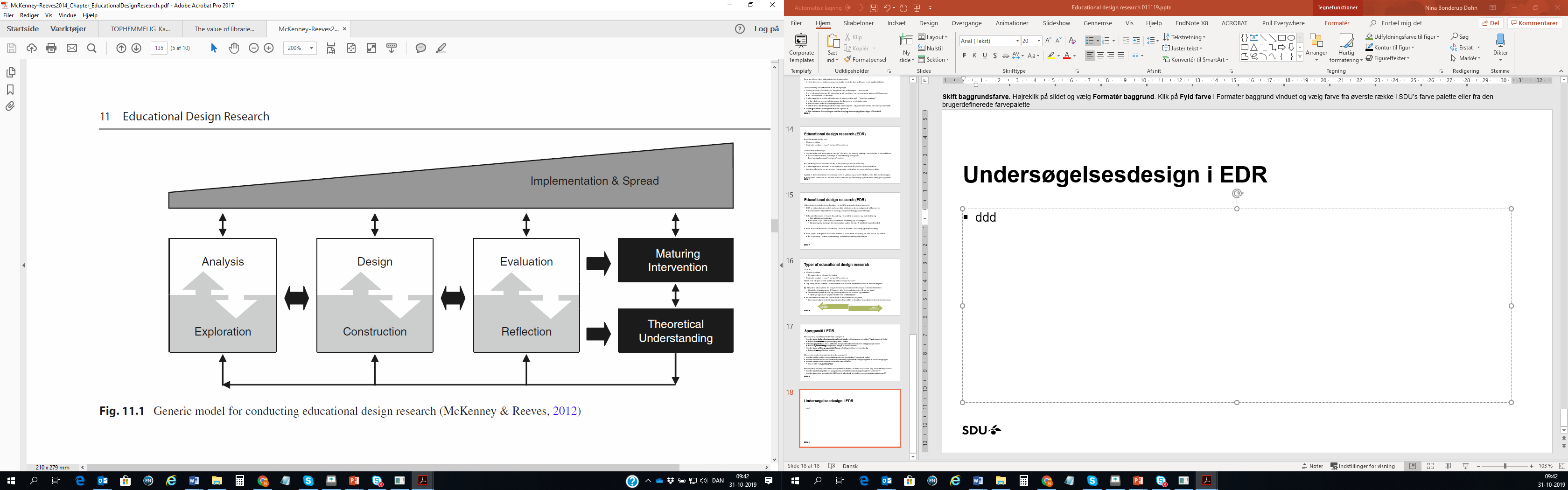 21-05-2021
17
Comments and questions to claims so far – go go go 
The basic question
How can students learn to put knowledge, developed in one context, to use in other contexts?
Is (ought to be) interesting for (us in) the educational system 
Because knowledge is situated and needs to be transformed to be put to use in new contexts
And we are educating for a world where context-crossing is an integral part of life

The basic question is hard! Because transforming and resituating knowledge is itself situated
And it is in plural
Philosophical: what is involved in transforming knowledge?
Learning-theoretical: how do we learn to transform knowledge?
Pedagogical: how can we support others in learning it?

The basic question can (must?) be investigated through combining
philosophy in dialogue, learning theoretical analysis and Design Based Research 
Virtues and vices of Design Based Research
21/05/2021
18
Some of the theoretical and empirical answers
Some answers to the basic question
The basic question reiterated:
How can students learn to put knowledge, developed in one context, to use in other contexts?

As indicated, there are many parts to the answer, I shall concentrate on a few:
How should we understand context-dependency? (theoretical)
How should we understand knowledge transformation? (theoretical)
How does a specific design fare in supporting knowledge transformation? (empirical)
What are general design principles for supporting learning knowledge transformation (both)

And I shall leave out e.g. answers to ”what is knowledge” (5 forms of knowledge), ”how do different knowlegde forms transform” (as a whole, but different strategies support the forms in divergent ways), ”how can we support different types of context-crossings from within education” (specific design principles) and empirical results from many other investigated designs

For all answers, see Dohn, Hansen & Hansen (Eds.) 2020, Dohn 2021
21/05/2021
19
Some of the theoretical and empirical answers
Context-dependency conceptualized
My conclusion before on ”knowledge is situated”:
‘Knowing’/competence is acting adequately in relation to the unique complex of possibilities and requirements of the situation
Context-dependency is this ”unique complex of possibilities and requirements”

We developed a framework of 5 analytical levels for analyzing the ”unique complex”
Domain level. E.g. domain: algebra; requirement: 2+2=4
Activity level. E.g. activity: determining what is the best buy; requirement e.g. price per unit
Life-setting level. E.g. a) school task or b) supermarket; requirement for b) ”I can transport it home”
Societal structures level: E.g. organisation of learning in a schooling system vs as apprenticeship
Cultural practices level: Prevalent across specific practices and societal structures. E.g. expectations of digitalization in contemporary society
21/05/2021
20
Some of the theoretical and empirical answers
Context-dependency conceptualized
The requirements and possibilities at different levels interact, restrict and define each other
”all the usual means of support”
in working life, the class room and a test situation
”2 apples + 2 pears + 2 bananas = what?” 
in the supermarket, the classroom, sharing the fruit bowl between your kids

They form a complex unity of situational demands

Context-dependency is this complex unity 

But context-dependency is itself context-dependent
Depends on domain, activity, life-setting, societal structures and cultural practices of the situation …
… to which extent requirements etc. at the individual levels come to bear
E.g. a talk by Habermas at AU, anno 1990, versus me presenting Habermas’ thoughts in a dissemination lecture
E.g. chess as domain (chess rules) is less dependent on life-setting than ”it-pedagogical guidelines”
21/05/2021
21
Some of the theoretical and empirical answers
Knowledge transformation conceptualized
Knowledge is realized in attunement to the unity of situational demands
E.g. solving a math problem with ”all the usual means of support” allowed/expected in this situation
This requires flexible knowledge at all levels
And ‘situated readiness’ to integrate it into a specific whole	







Transfer of knowledge to a new situation requires 
attunement to the different unity of situational demands of the new situation
I.e. resituation of knowledge, leading to a transformation of knowledge
21/05/2021
22
Some of the theoretical and empirical answers
Knowledge transformation conceptualized
How does the context-level framework help to conceptualize knowledge transformation?
Knowledge
in context
Knowledge
in context
Knowledge
in context
Transformation of activity
level knowledge, e.g. group discussion 
(of a math problem vs of textual analysis)
Knowledge
in context
Knowledge
in context
Knowledge
in context
Transformation of domain level knowledge
e.g. math in school and in supermarket
and more…
21/05/2021
23
Some of the theoretical and empirical answers
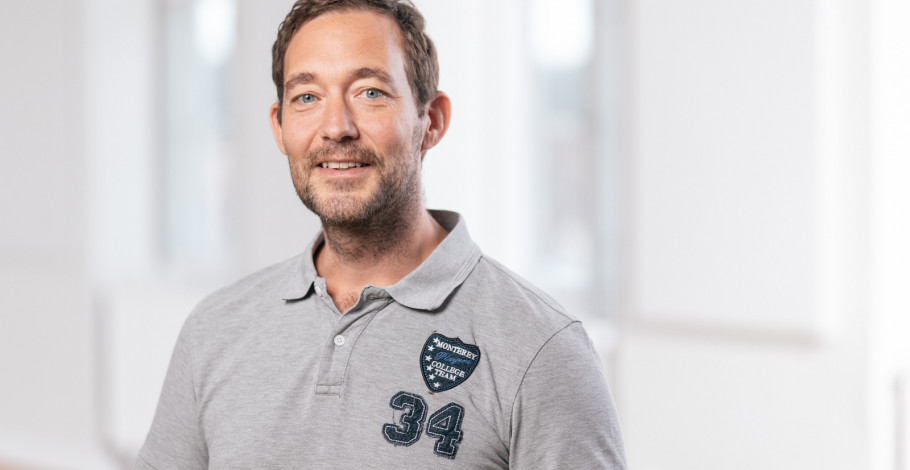 Investigating a specific design
Teacher Education, First Language course, investigated with Design Based Research
Practice problem: experienced problem in connecting curricular learning and practice

Design: 
As part of their course, the students taught a module in a primary school class - on a course topic 
Reflection in group afterwards, written assignment, class presentation





Research questions
How do situational demands transform between the two life-settings?
What knowledge is transferred between the two life-settings and how is it transformed and resituated?

Hachmann 2020; Dohn & Hachmann 2020; Hachmann & Dohn 2018
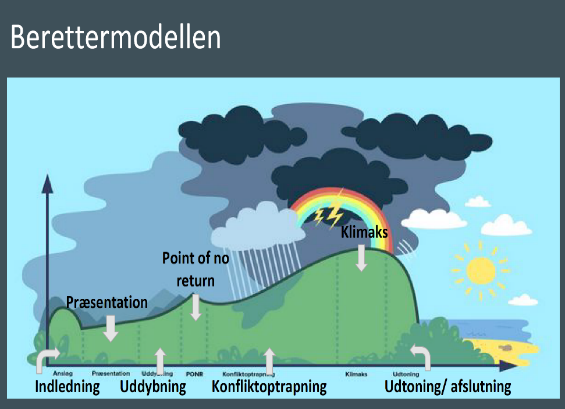 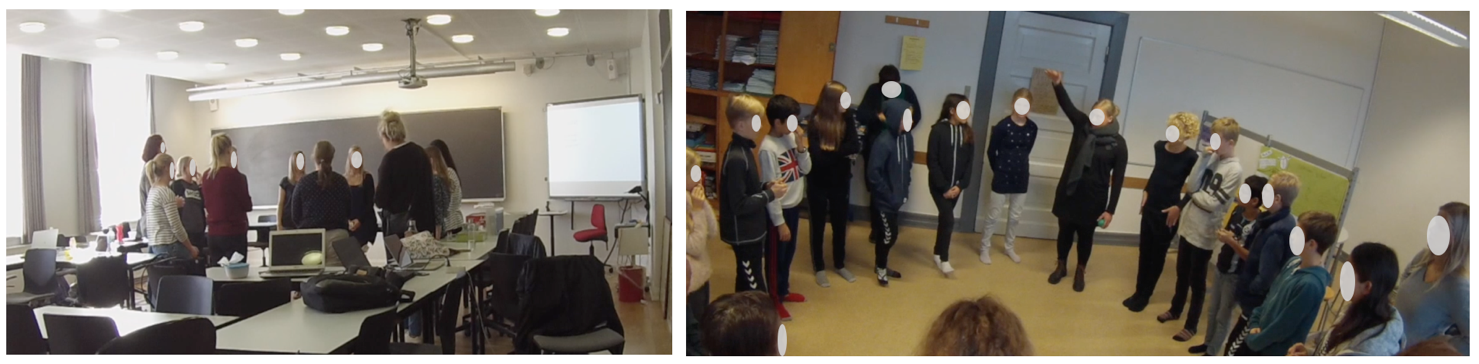 21/05/2021
24
Some of the theoretical and empirical answers
Investigating a specific design: Data
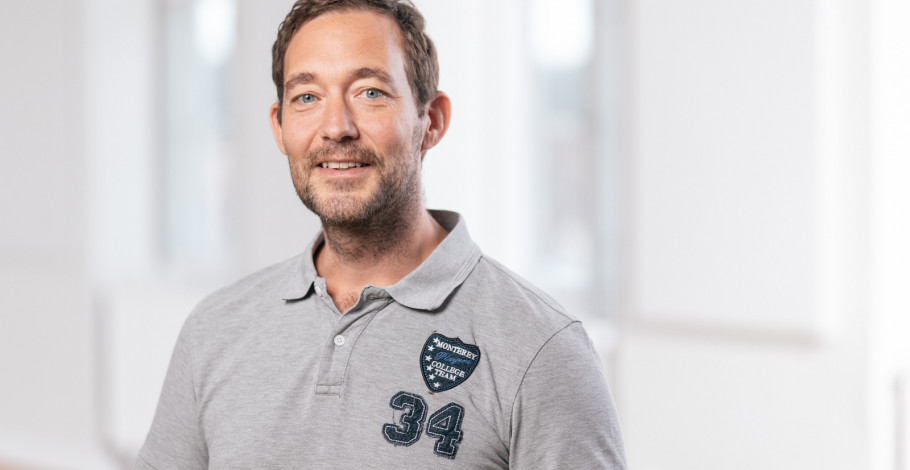 Observation & video recording of all classes 
at Teacher Education (TE) 
at primary school (PS)
Focus group interviews with student groups after primary school modules
Analysis of student essays
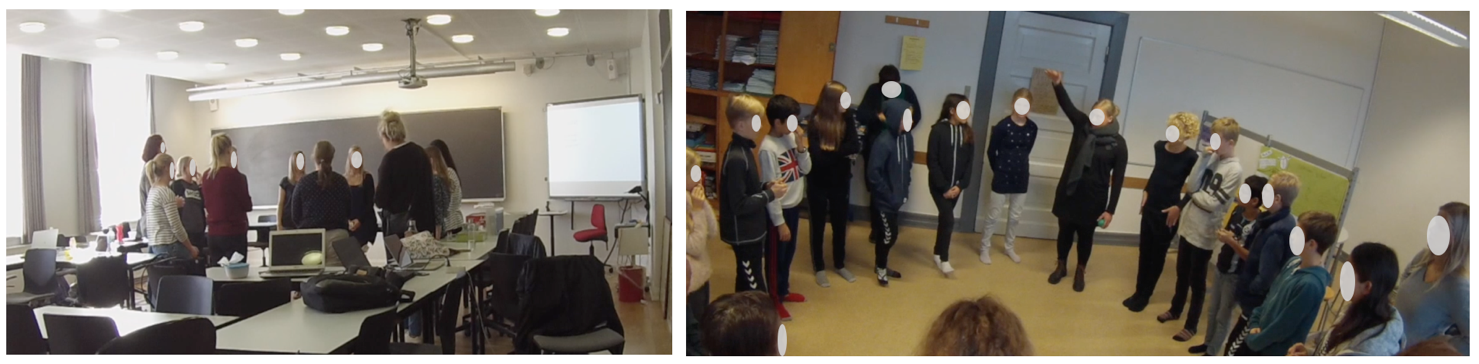 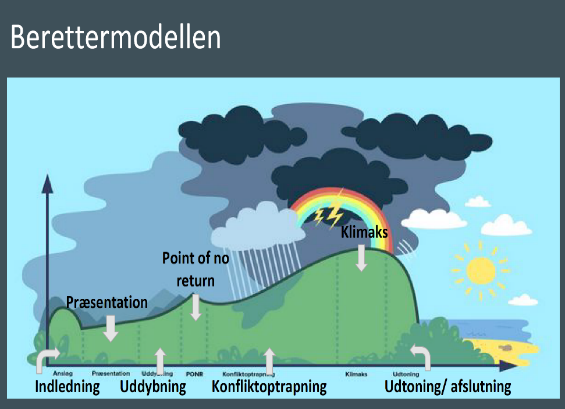 21/05/2021
25
Some of the theoretical and empirical answers
Investigating a specific design: Results
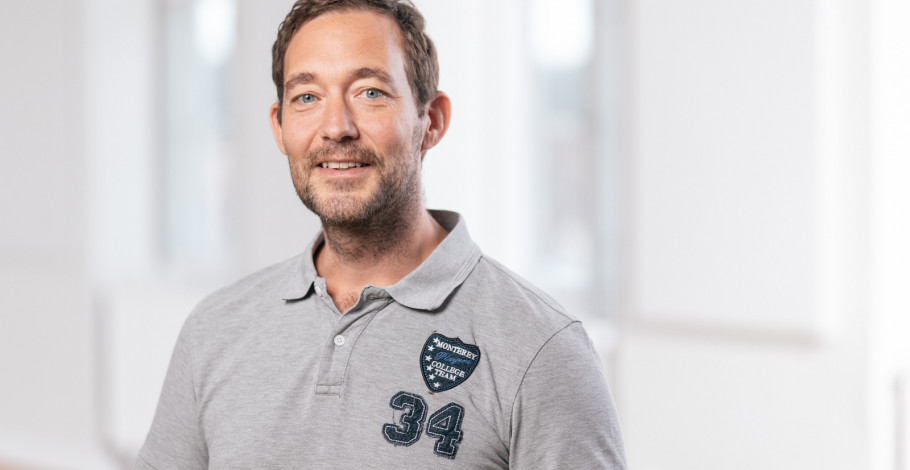 Change in situational demands: 
TE: educational programme, students are students, TE educator has authority in a course. 
PS: ambiguous professional setting: students are delegated authority ”as a practicum experience”
PS teacher: ”behave nicely towards them so they can learn”; pupils challenge authority (tease, make comments)
Knowledge transfer at both domain (dramatic arc) and activity level (relay)
Transformation to adapt to the lower academic level and needs of classroom management
Change in terminology, introduction of drawing as a means to explain the dramatic arc
E.g. need to monitor and ensure requirements of storytelling (the relay is paused for explanation)
This transformation is often not explicitly reflected or given fagdidaktisk justification
This does not mean it is unqualified. Some of the transformation may evidence situated readiness
(some of the transformation could be challenged… of course… the students are still learning!
Students find their most significant learning outcome to be classroom management experience
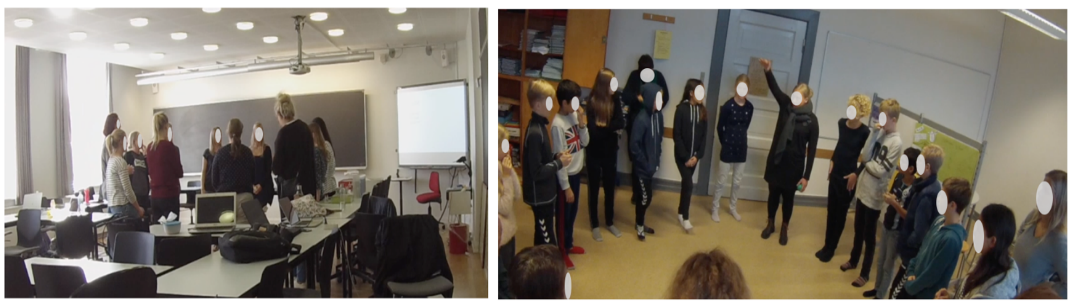 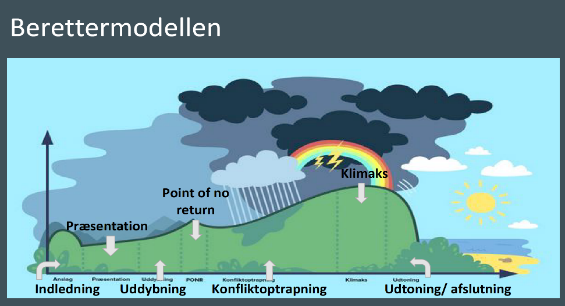 21/05/2021
26
Some of the theoretical and empirical answers
School
Design principles for learning knowledge transformation
work
School
General design principles (drawing on all our empirical studies as well as those of others)
Within education: utilize expansive framing of the subject matter:
= articulate relevance in out-of-school contexts (lifewide and lifelong)

Design for back-and-forth traversing between school and out-of-school
Ideally in collaboration with out-of-school practice
Or as “mediational transition”: simulating out-of-school practice
Design in particular for use and reuse across contexts
of materials, perspectives, activities, structures etc.
Utilize expansive framing in both school and out-of-school contexts
Prioritize practice evaluation criteria in assessment criteria
Design for reflection on transformation
But beware of creating secondary reflection practices…
(Only) focused development of knowledge in class is often detrimental
  That’s why we cannot concentrate on teaching them useful knowledge (critical question 2) 
E.g. Beach 2003; Engle 2006; Engle et al. 2012; Dohn, Hansen & Goodyear 2020
Out-of-school practice
Prac-tice
School
Prac-tice
21/05/2021
27
Summing up
In conclusion
How can students learn to put knowledge, developed in one context, to use in other contexts?
Knowledge is situated and context-dependent
It is realized in attunement to a unity of situational demands
This unity is analyzable in a framework of 5 demands
Attunement requires flexible knowledge at all levels and ‘situated readiness’
Transfer of knowledge to a new situation requires 
attunement to the different unity of situational demands of the new situation
I.e. resituation of knowledge, leading to a transformation of knowledge
Within education, we can design for students learning to do this by
Designing for students’ traversing of school and out-of-school contexts
Requiring them to utilize materials, perspectives, activities, structures across these contexts
Utilizing expansive framing in both school and out-of-school contexts
Prioritizing practice evaluation criteria in assessment criteria in school
21/05/2021
28
Summing up
In conclusion
My talk draws significantly on the project Designing for situated knowledge in a world of change
And therefore on the work of my colleagues in the project
SDU core group




Further Danish participants: SDU, AU, AAU 




International participants: Univ. of Sydney (AUS), Univ. of Wollongong (AUS), Welten Institute (NL), Linköping Univ. (S)
Jesper Jensen
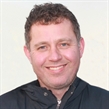 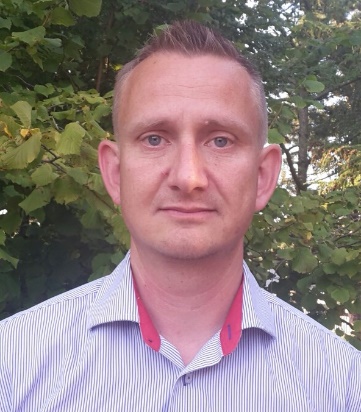 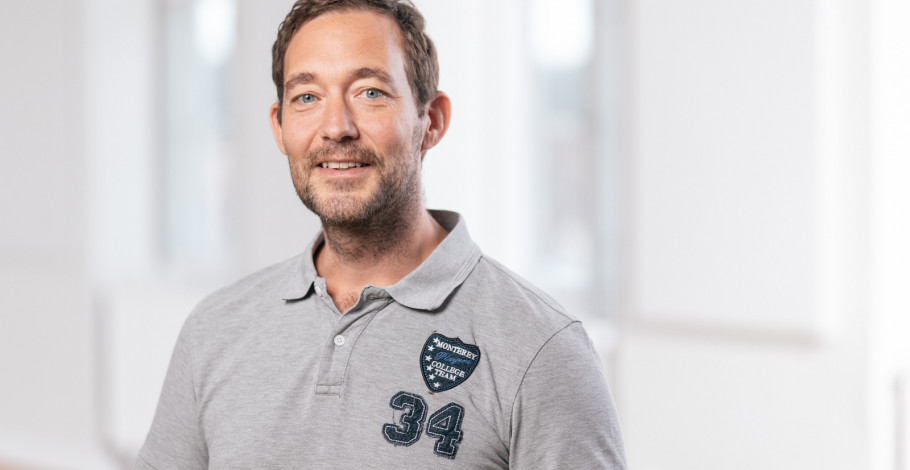 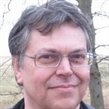 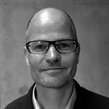 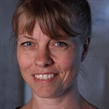 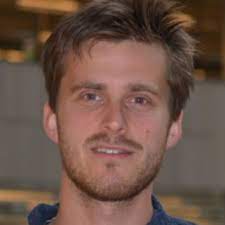 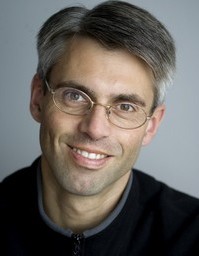 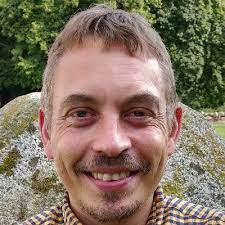 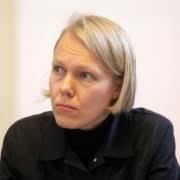 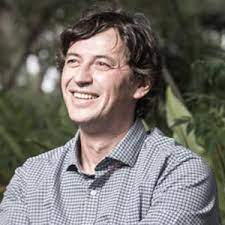 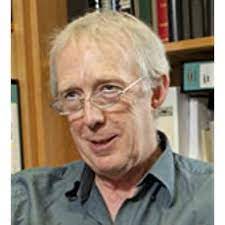 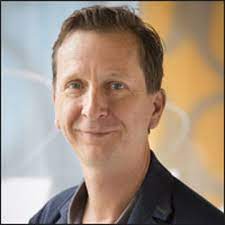 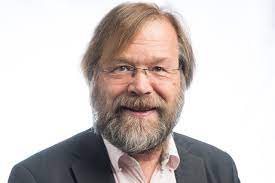 21/05/2021
29
Thank you for your attention!Comments and questions – go go go 
21/05/2021
30
References
Amiel, T., & Reeves, T. C. (2008). Design-based research and educational technology: Rethinking technology and the research agenda. Educational technology & society, 11(4), 29-40. 
Barab, S., & Squire, K. (2004, 2004/01/01). Design-Based Research: Putting a Stake in the Ground. Journal of the Learning Sciences, 13(1), 1-14. 
Beach, K. (2003). Consequential transitions: A developmental view of knowledge propagation through social organizations. Between school and work: New perspectives on transfer and boundary-crossing. T. Tuomi-Grohn and Y. Engeström. Oxford, Elsevier Science Ltd.: 39-62.
Dohn, N. B. (2007). "Knowledge and Skills for PISA—Assessing the Assessment." Journal of Philosophy of Education 41(1): 1-16.
Dohn, N. B. (2011). "On the Epistemological Presuppositions of Reflective Activities." Educational Theory 61(6): 671-708.
Dohn, N. B. (2017). Epistemological concerns - querying the learning field from a philosophical point of view. (dr.phil./Professorial Thesis), University of Southern Denmark. Available: dohn.sdu.dk
Dohn, N. B. (2021). “Conceptualizing knowledge transfer as transformation and attunement.” Frontline Learning Research 9(3): 13-30.
Dohn, N. B., & Hachmann, R. (2020). Knowledge transformation across changes in situational demands between education and professional practice. In N. B. Dohn, S. B. Hansen, & J. J. Hansen (Eds.), Designing for Situated Knowledge Transformation (pp. 249-266). Routledge. 
Dohn, N. B., Hansen, S. B., & Hansen, J. J. (Eds.). (2020). Designing for situated knowledge transformation. Routledge. 
Dohn, N. B., Hansen, J. J., & Goodyear, P. (2020). Basic design principles for learning designs to support knowledge transformation. In N. B. Dohn, S. B. Hansen, & J. J. Hansen (Eds.), Designing for Situated Knowledge Transformation (pp. 160-179). Routledge.
21/05/2021
31
References
Dreyfus, H. L. and S. E. Dreyfus (1986). Mind over machine. The power of human intuition and expertise in the era of the computer. New York, Free Press.
Dreyfus, H. L. (1979). What Computers Still Can't Do. New York, Harper & Row.
Engle, R. A. (2006). Framing Interactions to Foster Generative Learning: A Situative Explanation of Transfer in a Community of Learners Classroom. Journal of the Learning Sciences, 15(4), 451-498.
Engle, R. A., Lam, D. P., Meyer, X. S., & Nix, S. E. (2012). How Does Expansive Framing Promote Transfer? Several Proposed Explanations and a Research Agenda for Investigating Them. Educational Psychologist, 47(3), 215-231.
Gravemeijer, K., & Cobb, P. (2006). Design research from a learning design perspective. In J. Van den Akker, K. Gravemeijer, S. McKenney, & N. Nieveen (Eds.), Educational design research (pp. 45-85). Routledge. 
Hachmann, R. (2020). Didaktisk design for transformationer af faglig viden: En undersøgelse af lærerstuderendes videnstransformationer på tværs af professionsuddannelse og -praksis [PhD Dissertation, University of Southern Denmark]. Kolding. 
Hachmann, R., & Dohn, N. B. (2018). Participatory skills for learning in a networked world. In N. B. Dohn (Ed.), Designing for Learning in a Networked World (pp. 102-119). Routledge. 
Hutchins, E. (1993). Learning to navigate. Understanding practice: Perspectives on activity and context. S. Chaiklin and J. Lave. New York, Cambridge University Press: 35-63.
Hutchins, E. and T. Klausen (1996). Distributed cognition in an airline cockpit. Cognition and communication at work. Y. Engeström and D. Middleton. New York, Cambridge University Press: 15-34.
Lave, J. (1988). Cognition in Practice - Mind, Mathematics and Culture in Everyday Life. Cambridge, Cambridge University Press.
21/05/2021
32
References
Lave, J. and E. Wenger (1991). Situated Learning - Legitimate Peripheral Participation. New York, Cambridge University Press.
McKenney, S., & Reeves, T. C. (2014). Educational Design Research. In M. J. Spector, D. M. Merrill, J. Elen, & J. M. Bishop (Eds.), Handbook of Research on Educational Communications and Technology (pp. 131-140). Springer New York. 
Nielsen, K. and S. Kvale (2003). Praktikkens læringslandskab : at lære gennem arbejde. København, Akademisk Forlag.
Reeves, T. C. (2006). Design research from a technology perspective. In J. Van den Akker, K. Gravemeijer, S. McKenney, & N. Nieveen (Eds.), Educational design research (pp. 52-66). Routledge. 
Säljö, R. and J. Wyndhamn (1993). Solving everyday problems in the formal setting: An empirical study of the school as context for thought. Understanding practice: Perspectives on activity and context. S. Chaiklin and J. Lave. New York, Cambridge University Press: 327-342.
Schön, D. A. (1983). The reflective practitioner: How professionals think in action. New York, Basic books.
Tanggaard, L. (2005). Læring og identitet i krydsfeltet mellem skole og praktik - med udgangspunkt i vekseluddannelse. Department of Communication, Aalborg University.
Thrysøe, L. (2011). At blive og at være sygeplejerske: En undersøgelse af oplevelsen ved at være næsten færdiguddannet og nyuddannet sygeplejerske og interaktionens betydning for deltagelse i praksisfællesskabet. Ph.D. dissertation. Odense, Research Unit of Nursing, University of Southern Denmark.
Van den Akker, J. (1999). Principles and methods of development research. In J. Van den Akker, R. M. Branch, K. Gustavson, N. Nieveen, & T. Plomp (Eds.), Design approaches and tools in education and training (pp. 1-14). Springer. 
Wenger, E. (1998). Communities of Practice. New York, Cambridge University Press.
21/05/2021
33